Types of narration. Represented speech
Lecture 5
Types of narration
According to organization (V.A. Kukharenko):

author’s narrative + entrusted narrative;
dialogue;
interior speech (inner monologue, stream of consciousness);
represented speech.
Author’s narrative
- is the part of a literary work, where the author addresses the readers directly. 
is usually given in the 3rd person narrative (but: Thackeray’s “Vanity Fair”, 1st person). 

	His history since he left school, until the very moment when we have the pleasure of meeting him again, although not fully narrated, has yet, I think, been indicated sufficiently for an ingenious reader by the conversation in the last page.
Author’s speech: functions
provides the unfolding of the plot;
describes the time and the place of action;
gives characteristics to personages;
provides us with the author’s point of view;
gives his opinion concerning the problems set in the story;
shapes the author’s image.
Entrusted narrative
the narrator himself is just a character of a literary work (Salinger’s “Catcher in the Rye”);
shouldn’t be confused with author’s speech proper in 1st person;
the structure of the entrusted narrative is much more complicated:
Characters’ speech
serves to develop the plot, 
provides characterization of the speaker, 
shows his social position, the epoch. 

It can follow the author’s speech, precede or interrupt it, but it always forms an independent sentence.
Dialogue
personages express their minds in the form of uttered speech;
the author seemingly withdraws from the narration;
the participants of the dialogue discuss other people and their actions, and while doing this expose themselves too.

Reproduces the speakers’ exact words, as they were uttered.
Indirect speech
is used by writers to relate somebody’s words in the course of the narrative;
is unemotional, it renders information only; 
is preceded by phrases like “He said that… She exclaimed that…” 
conforms to the rules of sequence of tenses;
 1st person pronouns are replaced by 3rd person pronouns.
Represented speech
is used to convey the actual utterances of characters more adequately and emotionally.
It conveys the actual words or thoughts of a character not directly, but within the author’s speech, retaining the peculiarities of the speaker’s manner of expression. 
The narrator’s plane and the character’s plane co-exist, which results in the increase in emotiveness and expressiveness of the narration.
Represented speech: Features
the tenses of the verbs are changed from the present to the past;
the personal pronouns are changed from the 1st to the 3rd person;
vocabulary preserves its peculiarities;
but: the peculiarities of the question and the exclamation remain.
Represented speech: forms
uttered represented speech;
unuttered represented speech:
inner represented speech proper;
inner monologue;
represented speech of direct reaction.
Uttered represented speech
In Russian is rendered as “косвенно-прямая речь”;
observes the aforementioned features of represented speech;
usually is combined with introductory sentences.
	
	He said that he wasn’t going to give her his hard-earned money to throw about the streets;
Unuttered represented speech
abounds in 
exclamatory words and phrases, 
elliptical constructions, 
breaks, etc.,
aims at conveying the feelings and psychological state of the character;
introductory sentences are rare 
if there are any, they usually include verbs of mental perception – occur, meditate, think, understand, ask/tell oneself
Inner represented speech proper
is rendered in Russian as “непроизнесенная прямая речь”.

	He was sorry that he had been rude to his daughter, but those children – God bless his soul! – were such a great annoyance.
Inner monologue
a rather lengthy piece of the text (half a page and over) 
dealing with one major topic of the character's thinking, 
offering causes for his past, present or future actions.
Stream of consciousness
inner monologue focuses more on rational thoughts;
stream of consciousness is intended to render the flow of myriad impressions – visual, auditory, physical, associative, and subliminal– 
that affect the consciousness of an individual 
and form part of his awareness 
along with the trend of his rational thoughts.
Represented speech of direct reaction
short exclamations reflecting 
some emotional states, 
fear, 
delight, etc.


She looked at him. Oh! 
He was crying.
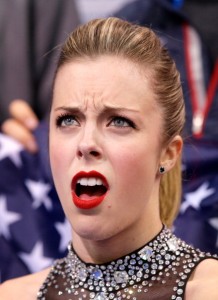 Types of narration
According to semantics (V.A. Kukharenko):
narrative proper: the unfolding of the plot is concentrated here; the most dynamic compositional form of the text.
description: supplies the details of the appearance of people and things "populating" the book, of the place and time of action;
argumentation: offers causes and effects of the personage's behaviour, his (or the author's) considerations about moral, ethical, ideological and other issues.
Speech Representation
Direct Speech (DS): 
He said, "I like it here in Bognor!”
Indirect Speech (IS): 
He said that he liked it there in Bognor.
Free Direct Speech (FDS): 
I like it here in Bognor!
Free Indirect Speech (FIS): 
He liked it there in Bognor! 
a Narrative Report of a Speech Act (NRSA): 
He expressed his pleasure at being in Bognor.
a Narrative Report of an Act (NRA): 
He liked Bognor.
Thought representation
Direct Thought (DT):
He wondered, "Does she still love me?"
Indirect Thought (IT):
He wondered if she still loved him. 
Free Direct Thought (FDT):
Does she still love me?
Free Indirect Thought (FIT):
Did she still love him? 
a Narrative Report of a Thought Act (NRTA):
He wondered about her love for him.
a Narrative Report of an Act (NRA):
He felt unsure of her love for him.
Morphological Stylistics
Lecture 7
Stylistics of Parts of Speech
Morphology – the study of the forms of words and of parts of speech
Morphological categories can also 
bear the stylistic function and 
express some new stylistic meaning and
foreground things.
The stylistic effect is achieved when there is a break-up between the traditionally signifying and the situational sign on the level of morphology
Transposition
is the case when the forms of the words of different parts of speech are applied in grammatical meanings unusual for them.
serves to foreground things, express emotions and the speaker’s attitude towards the object of speech.
Lex.-Gram. Classes of Nouns
Names of persons (girl)
Animated nouns (horse, bird, devil)
Collective nouns (family, party)
Names of units of measure (ounce, metre)
Names of materials (steel, sugar)
Abstract nouns (beauty, stealth)
Common nouns (book, lessons)
Transposition of nouns
Transposition of a word from one class to another results in some new meanings and connotations 
expressive, 
emotive, 
evaluative, 
functional stylistic
			He is a disgrace to his family.
		(abstract noun  >  names of person)
Transposition of nouns
A change of class in transposition results in foregrounding.
	(Animated nouns > names of person = offence / endearment ) Honey, duck, sheep, mule
The change of class can bring about the change of valency:
Roll on, thou dark and deep blue ocean.
Transposition of articles
The stylistic function of articles is revealed 
in the cases of enumeration:
Her thoughts went down the lane towards the field, the hedge, the trees. – 
where the repetition of articles fulfills the role of gradation and foregrounding;
the use of articles before proper nouns:
I do not claim to be a Caruso = I do not sing well.
 I do not claim to be Caruso = I’m not Caruso
Transposition of articles
The definite article may indicate that a certain person is famous or notorious:
Look, here is old Robinson. – The Robinson? (rendered in Russian as тот самый);
While the indefinite article may show derogatory meaning:
There’s a Mr. Robinson waiting for you. 
	(rendered in Russian as какой-то)
Transposition of case and number
The suffix of the genitive case ‘s may be added to a phrase to produce a comic effect:
She is the boy I used to go with’s mother.
He is the niece I told you about’s husband.

The forms of plurality may create emphasis and result in foregrounding:
Here flourished the injustices, the cruelties.
Transposition of pronouns
The stylistic function of pronouns is also based on the break-up between the traditional and situational meanings.
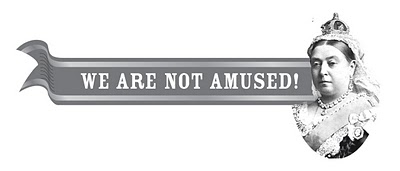 Transposition of personal pronouns
The frequent use of I in speech of a character exposes selfishness, self-satisfaction, etc.:
I mean, I want you to go with me.

The use of one or you referred to both the speaker and the listener reveals reserve and modesty; is the case of generalization.
You want to do something and you do it.
Transposition of personal pronouns
The pronouns of the 2nd person sing.:
personal thou , 
its objective case thee, 
the possessive thy, thine 
and the reflexive thyself 
are used only with some stylistic function. 
	In poetry: to make it lofty and emotional;
	In emotive prose: to recreate the historic atmosphere or to create a local colouring.
Transp-n of demonstrative pronouns
The normal function – 
to point at things 
single them out of a class
refer to things mentioned before.
With all the other cases they possess a stylistic function, serving to express emotiveness:
These foreigners! They laughed at the old man!
Transposition of adjectives
Adjectives have only one gramm. category – the category of comparison. 
It renders the degrees of intensity and is approaching the stylistic category of expressiveness, especially the superlative degree. 
The category of comparison embraces only the quantitative and qualitative adjectives.
Transposition of adjectives
If the cat. of comparison is applied to other classes of adjectives, it creates foregrounding.
You can not be deader than the dead.

The same happens with the synthetic forms of the degrees of comparison if they are applied to polysyllabic adjectives.